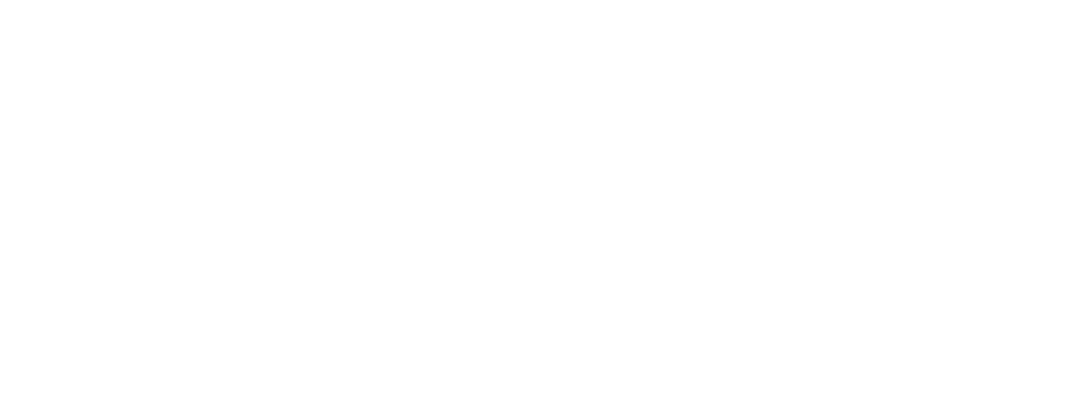 Final Activity: Business Plan
Your GOAL: Use your skill set and knowledge gained from the Enspire program to create a business plan for a potential business that helps to address a Sustainable Development Goal.
TEAM NAME:
GROUP MEMBERS:
TEACHER + GRADE :
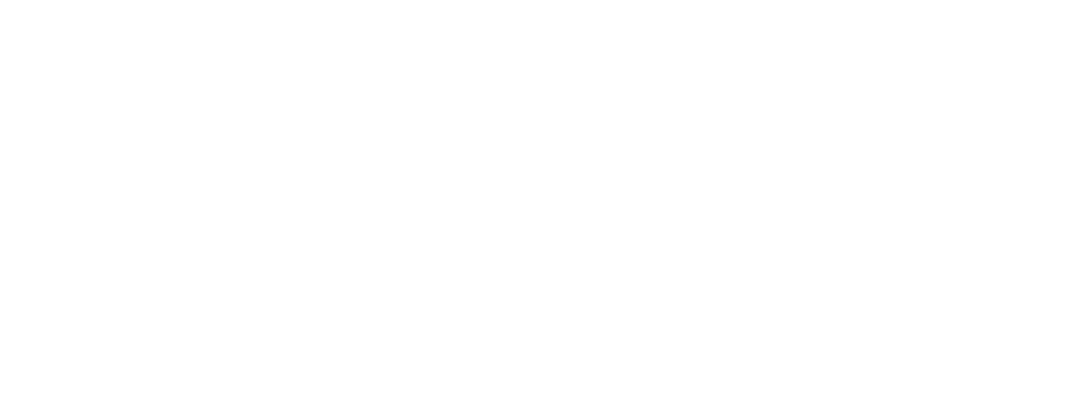 Instructions
In groups of 4 students work to create a business plan for a product/service that tackles a UN SDG goal 
Use the template to help guide you, and refer to the instructions in the speaker notes box* 
Finally, present your business plan at the Enspire Live Session
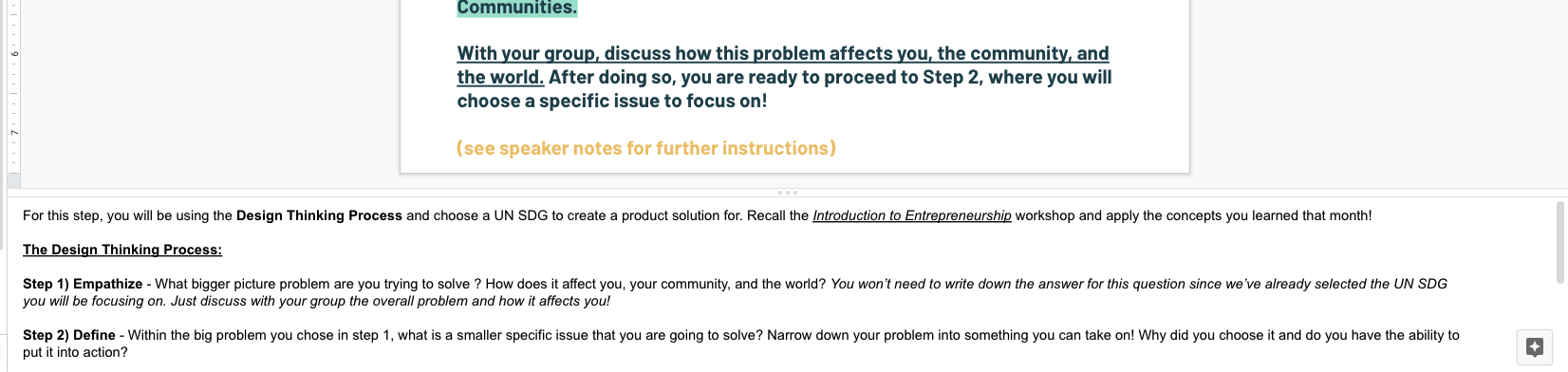 *speaker notes box
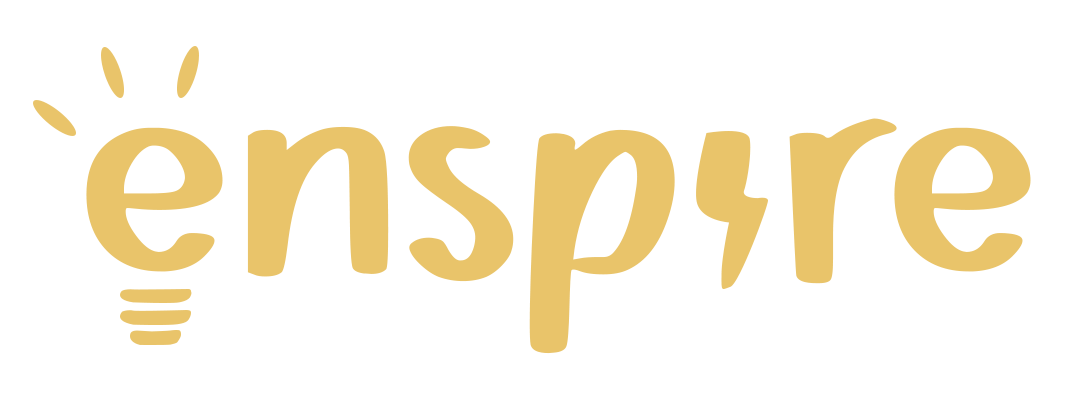 IDENTIFY: Design Thinking Process
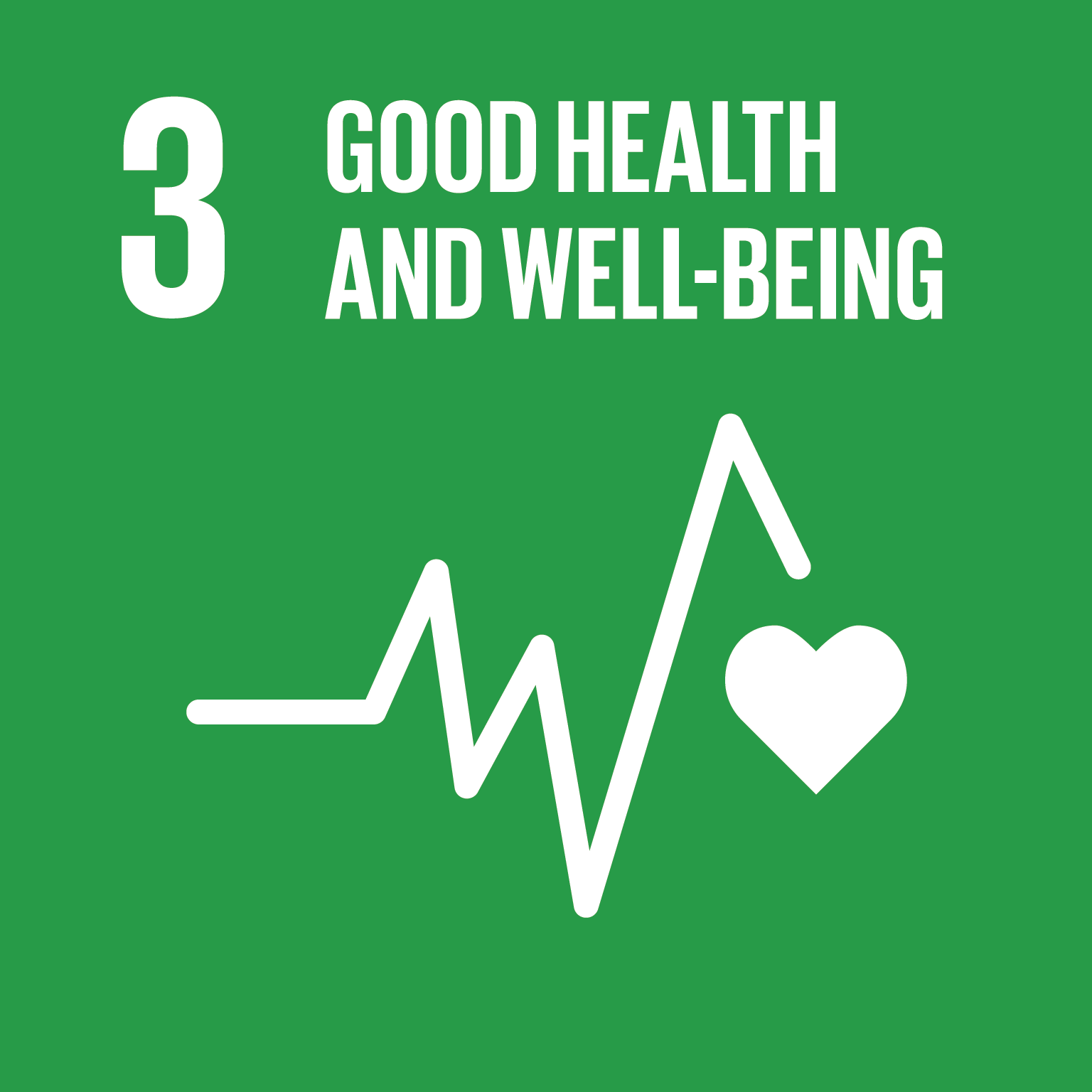 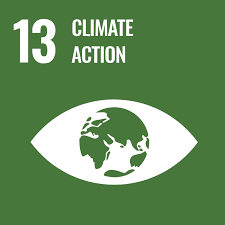 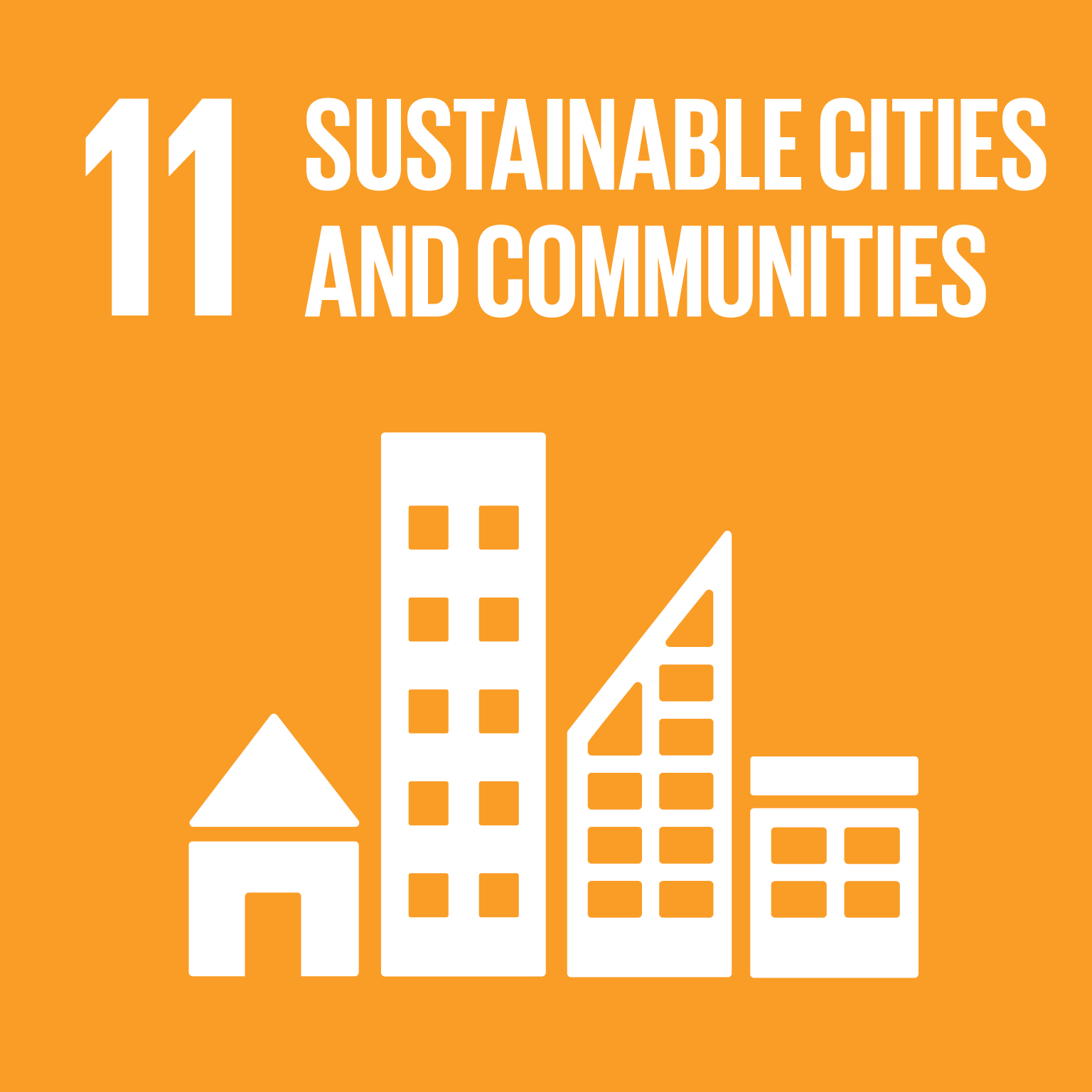 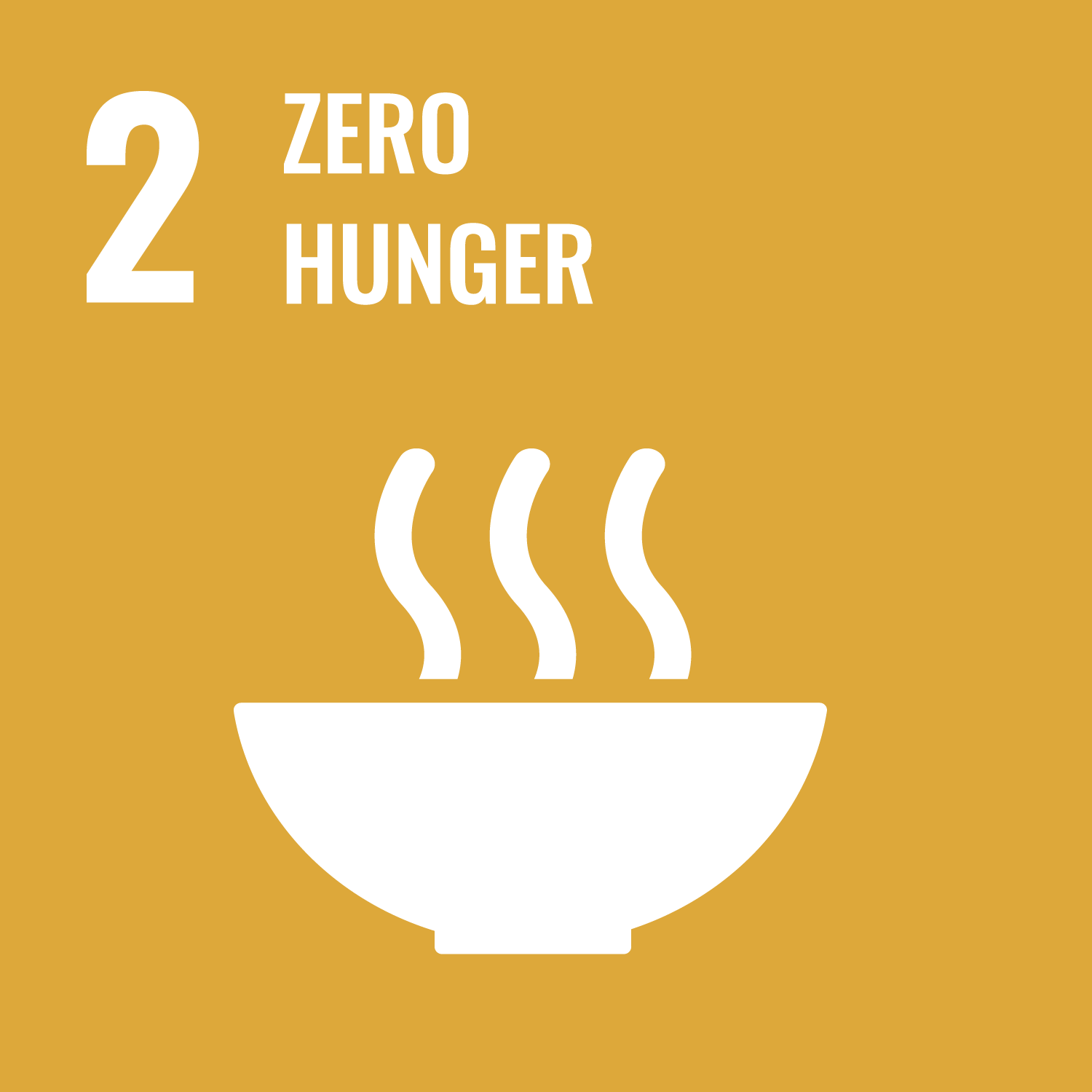 Step 1) Empathize 









(see speaker notes for further instructions)
[Speaker Notes: For this step, you will be using the Design Thinking Process and choose a UN SDG to create a product solution for. Recall the Introduction to Entrepreneurship workshop and apply the concepts you learned that month!

The Design Thinking Process:

Step 1) Empathize - What bigger picture problem are you trying to solve? How does it affect you, your community, and the world? Discuss with your group the overall problem and how it affects you!

Step 2) Define - Within the big problem you chose in step 1, what is a smaller specific issue that you are going to solve? Narrow down your problem into something you can take on! Why did you choose it and do you have the ability to put it into action?
Step 3) Ideate - Think of 3 product ideas that could help solve your problem. Be creative with your solutions! The sky’s the limit.

Step 4) Prototype - Now choose one of your 3 ideas and transform it into a product! Create a diagram of what you product would look like– you can either create a digital picture or upload a picture of it on paper. Upload it into the next slide

Step 5) Test - Since this is a hypothetical situation, you will not actually make your product and will skip this step.


If you need a refresher, feel free to rewatch this video about entrepreneurial thinking: https://www.youtube.com/watch?v=9tXwP0EJBlw]
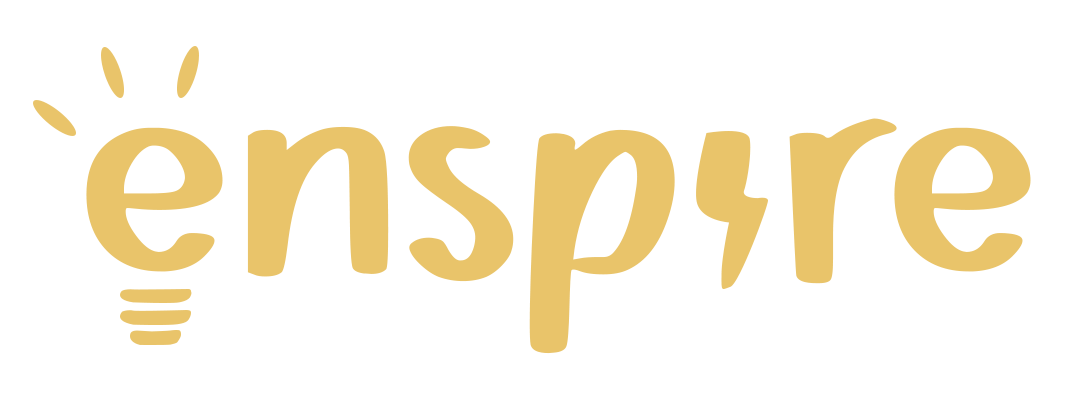 IDENTIFY: Design Thinking Process
Step 4) Prototype → Upload a picture diagram of your product below (You can draw by hand or create a prototype on Canva!)
[Speaker Notes: Step 4) Prototype
→ Use this slide to upload the diagram of your chosen product!]
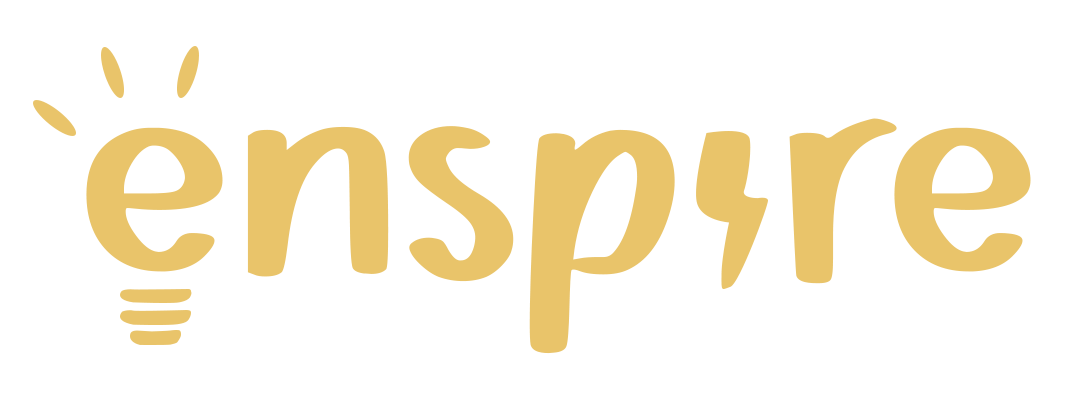 PLANNING: Business Finances
[Speaker Notes: Now you will make the important decision on how you will allocate your budget for the year! 

For your business project, you will be given  $1,500,000  to invest in the following sections of your business: Product Quality, Advertising, Selling Operations, Future Savings.

Product Quality: you plan to invest in to the research and development process of your product.
High Quality ($600,000) → durable, environmentally friendly, higher performance than competitors, expensive selling price 
Average Quality ($400,000) → average performance, more affordable to customers
Advertising: 
Newspaper and flyers ($200,000) → includes hiring Ad designer and printing costs, more localized and cheaper, less customer reach
Online Ads ($400,000) → includes filming costs for a Youtube Ad and website Ads
Selling Operations:
Contract with store ($100,000) → sell exclusively in stores, more local, less reach
Build a website ($500,000) → hire a company to build the website, start selling online, more accessible
Future Savings: Whatever you choose to have left will remain in your savings account for the year.

With each of these decisions, you will write 1-2 sentences explaining why you made the decision you did and what impact it will make on the company.


Use this video to refresh your memory! https://www.youtube.com/watch?v=cvEqxHdKiWQ]
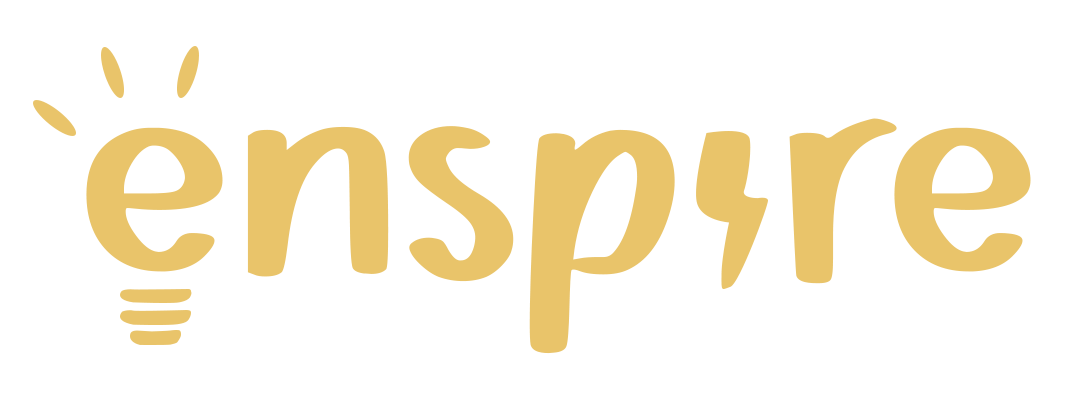 MARKETING: 4Ps of Marketing
Use the following table to help plan your marketing campaign!
[Speaker Notes: Let’s recap the 4Ps of Marketing!

Remember, we use the 4Ps to determine how to promote and expand the reach of a company to its customers. Be sure to carry over your decisions in your PLANNING: Business Finances stage in your marketing decisions.  Use the following questions to help you complete the table. 

PRODUCT: What product or service are you offering to your customers? How is your product or service differentiated from other goods on the market?

PRICE: How much will your customers pay for your product? Why did you choose to price your product this way?

PLACE: Where are you going to sell your product? How are you going to attract customers and gain an audience?

PROMOTION: How are you going to promote your product? What channels are you going to use (advertising, social media, flyers, etc.)?]
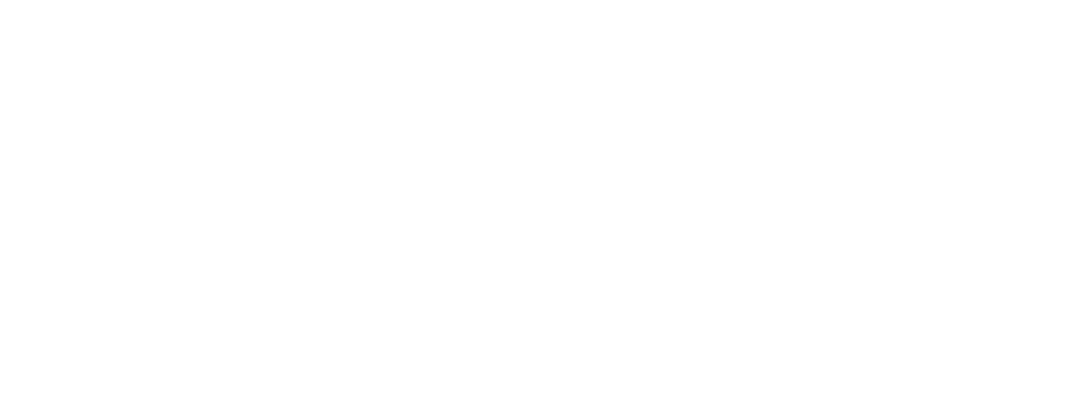 Presentation: What to expect!
Now that you have your business plan, transfer it onto a poster board!
During Workshop 6, each group will do a 3-5 Minute informal presentation to your peers in smaller groups (4 people) 
Be prepared to explain the Design Thinking Process:
Present on these questions: 
WHAT your group has created? 
WHO is impacted? 
WHY did your group choose to tackle your SDG this way?
Share your poster with the class!
(Note: Try to split speaking points as best as you can among your team members, however, not all team members are required to speak, 3-5 Minutes is a short time)
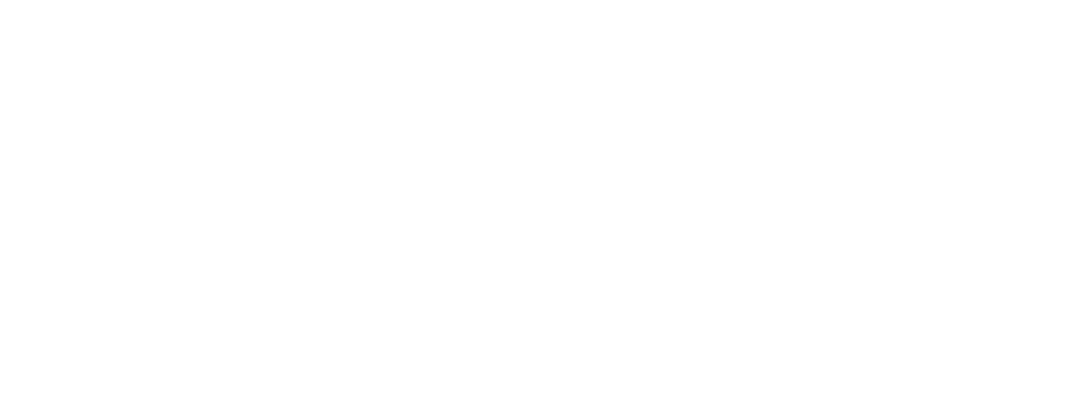 Next Steps:
Now you’re set! After you and your group are done answering the questions, you will be taking this into the live session and presenting your ideas to the rest of the class. Good luck!